Background Spectrum Simulation for In-situ Measurement Technology
Byungchae Lee a, Seunggi Jeong a, Jihyun Yu a, Jonghoa Kim a, Jangsoo Suh a, Sangbum Hong b
a Sae-An Enertech Corporation, b Korea Atomic Energy Research Institute
Table 1. Gamma energy and intensity of natural nuclides.
Ⅰ. Introduction
■ Background
  - It is necessary to develop In-situ measurement technology 
    that minimizes environmental impact and improves mobility.

■ Purpose
  - In this research, the background spectrum was simulated 
    to reduce measurement uncertainty of the Peak to Compton 
    (PTC) method, which is an In-situ measurement technology 
    developed in previous research.
Ⅱ. Methods
Fig. 1. In-situ gamma-ray spectroscopy for
         measurement of natural nuclides at sites.
Fig. 2. Gamma spectra of natural nuclides calculated by MCNP simulation
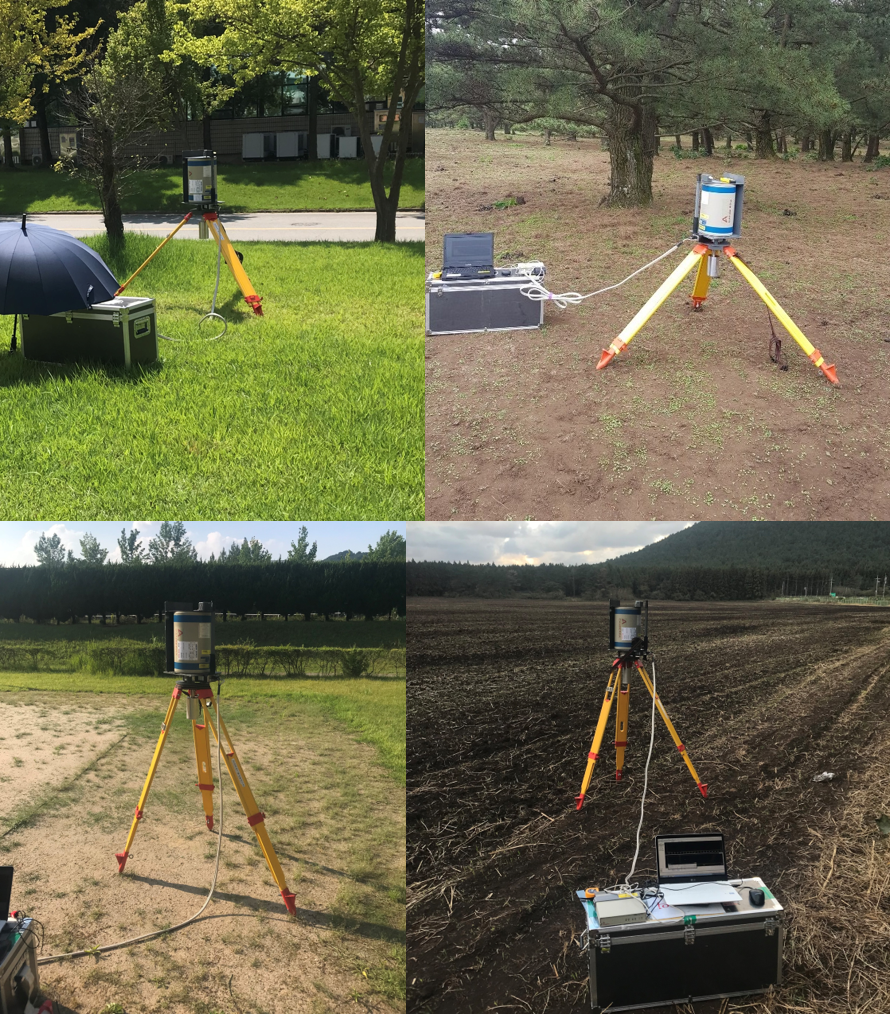 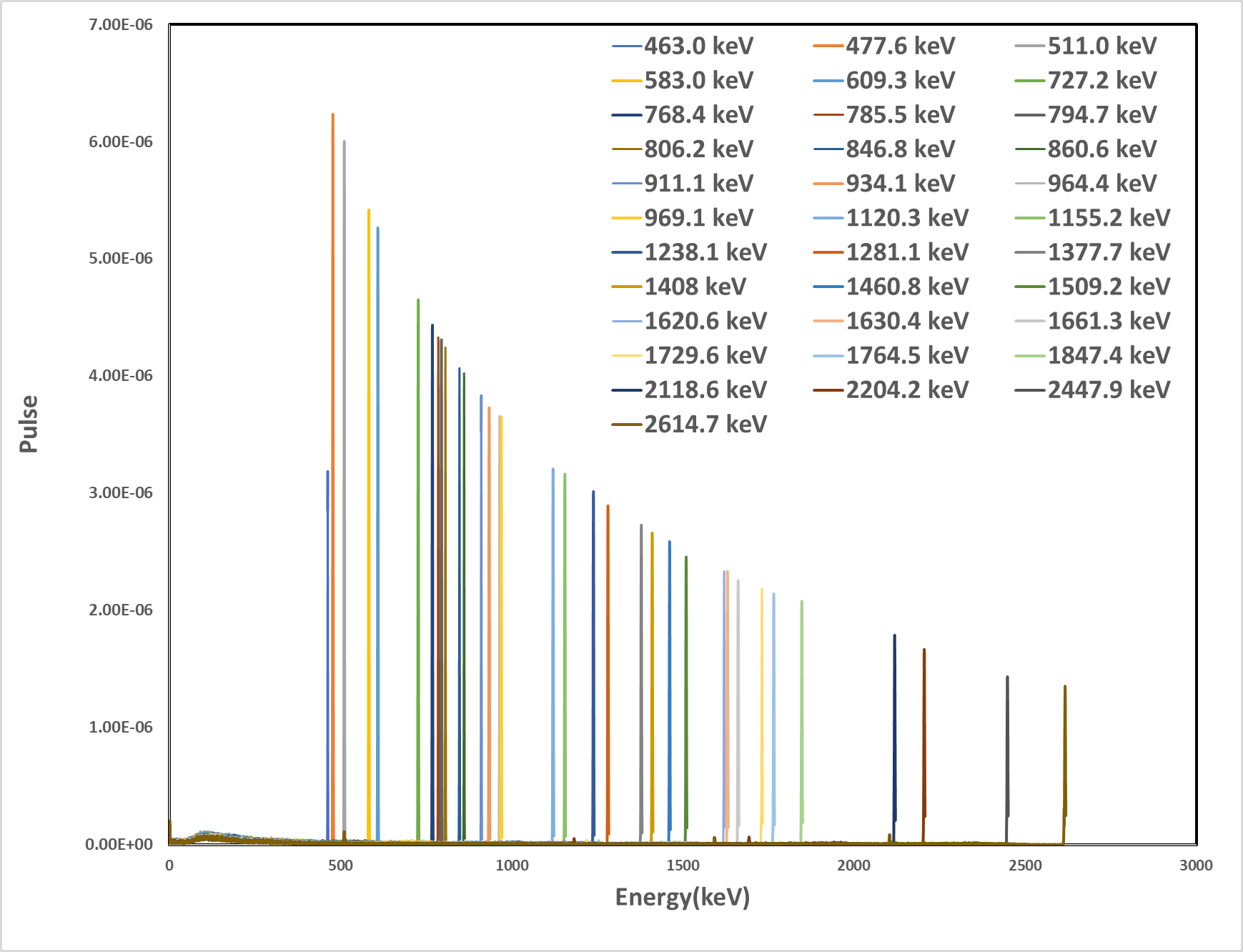 ■ Background Spectrum MCNP Simulation
  - The background spectrum of the Compton continuum area 
    (381.38 to 410.29 keV) of 137Cs, a nuclide mainly emitted 
    from the contaminated site, was simulated by MCNP. 
  - Among the gamma rays emitted from natural nuclides, the 
    intensity was 1 % or more, and the energy spectra of 34 
    gamma rays affecting the 137Cs Compton continuum area 
    were simulated(Table 1).
  - The Compton continuum area was calculated using the 
    ratio of the Full energy peak of the spectrum simulating 
    each gamma ray energy to the measured Full energy peak.
  - The simulated background spectrum was compared with 
    39 spectra (28 in Daejeon and 11 in Jeju) measured in 
    an uncontaminated environment as shown in Fig. 1 to 
    evaluate the accuracy. 

■ MCNP Geometry
  - Detector : Potable High Purity Germanium detector
  - Distance : 50cm
  - Effective area : 1000cm ⅹ 1000cm
  - Natural nuclides : Homogeneous at all depths
  - Tally : F8
Table 2. Comparison of In-situ measurement results and MCNP simulation results in 137Cs Compton 
           continuum area
Ⅲ. Results
■ Comparison by Region
  - As a result of comparing the spectra measured in Daejeon
    (No. 1 to 28) and Jeju (No. 29 to 39), it was found that 
    Jeju showed lower radioactivity.
  - In the case of Jeju, it is judged that the radioactivity is 
    low because the proportion of natural nuclides contained 
    in the soil is lower than that of other regions.

■ Comparison of Measurement and MCNP
  - Relative error : 0.01 ~ 4.81 %, High accuracy
  - The reason for the high accuracy is considered to be 
    because the Full energy peak ratio of the measured and  
    simulated spectrum for each gamma ray energy was 
    calculated.
Ⅳ. Conclusions
■ In order to reduce the measurement uncertainty of the Peak 
   to Compton method, an In-situ measurement technology, the 
   background spectrum of the 137Cs Compton continuum area 
   was simulated with MCNP.
■ As a result of comparing the simulated background spectrum 
   with the spectrum measured in an uncontaminated 
   environment, the average relative error was within 5 %. 
■ It is expected that this evaluation method will be able to 
   quickly and accurately evaluate radioactivity if it is applied to 
   the decommissioning site of a nuclear power plant or a site 
   contaminated by an accident in the future.